Evaluación externade la RSCD 2011-12
Resultados, conclusiones y recomendaciones de la evaluación
Presentación en la AG de Slangerup (Dinamarca)
17 de abril de 2013
Contenidos
Características de la evaluación
Objetivos, trayectoria y envergadura de la evaluación
Enfoque y metodología de la evaluación
Resultados: logros clave de la RSCD (2011-2012)
Evolución de la red
Logros internos
Logros externos
Conclusiones y lecciones aprendidas
Recomendaciones
Evaluación externa de la RSCD
2
I. CARACTERÍSTICAS DE LA EVALUACIÓN
Objeto y envergadura de la evaluación
Objeto de la evaluación: 
Proyecto de la RSCD 2011-2012, financiado por la UE
Si es necesario: teniendo en cuenta la evolución de la red desde 2006 
Con especial atención en el funcionamiento de la red como modalidad de trabajo elegida para la Cooperación sindical al desarrollo.
Evaluación externa de la RSCD
4
Objetivos de la evaluación
Demostrar en qué medida la RSCD ha sido capaz de producir un valor añadido específico y en qué medida posee el potencial necesario para seguir haciéndolo en el futuro;
Justificar el uso de los recursos recibidos a las organizaciones que forman parte de la RSCD, la CSI, los donantes y el público en general; 
Aprender de las actividades, los enfoques y los logros de la RSCD 
 => mejora de las futuras actuaciones de la red (sobre todo las relacionadas con el próximo proyecto, previsto para abril de 2013).
Evaluación externa de la RSCD
5
[Speaker Notes: - “actuaciones” (correcto)]
Metodología de evaluación (1)
Fase inicial (noviembre – diciembre): 
Contactos y discusiones iniciales con el secretariado de la RSCD 
Participación (como observador) en la Asamblea General de París (noviembre de 2012)
Fase de ejecución (enero – marzo): 
Análisis documental
Encuesta electrónica, enviada a 245 miembros
Entrevistas con los actores internos o externos
Presentación de los resultados intermedios al GFD (enero de 2013)
Fase de síntesis (marzo – abril)
Análisis y triangulación de los resultados 
Informe de evaluación
Borrador => enviado al GFD (25 de marzo)
Presentación en la Asamblea General
Informe de evaluación final
6
Evaluación externa de la RSCD
[Speaker Notes: “secretaría” (término correcto) – “secretariado” = cargo de secretario/a
 “las partes interesadas (internas o externas)” (más cercano al original)]
Metodología de evaluación (2)
Medidas para garantizar el uso de la evaluación:
Resumen en inglés, francés y español
Publicación como “Documento de Desarrollo” en la web de la RSCD
Retos metodológicos debidos a:
La naturaleza mundial de la RSCD
Baja tasa de respuestas a la encuesta (8,6%) => resultados no representativos de la totalidad de la red
Evaluación externa de la RSCD
7
II. Resultados: Logros clave de la RSCD (2011-2012)
Logros internos
Logros externos
Tres tipos de logros relacionados entre sí
Desarrollo de la red
Evaluación externa de la RSCD
9
Desarrollo de la red (1/5)
Amplio consenso sobre la pertinencia y la importancia de los objetivos de la red
Conocidos y entendidos por sus miembros (al menos por aquellos que están más involucrados)
Corresponden con las expectativas de los miembros en la red 
Reto: lidiar con la complejidad de intereses y expectativas de los miembros a medida que la red se diversifique
Buen nivel de confianza : (a) en el trabajo de la secretaría y de los grupos de trabajo; (b) entre los propios miembros de la red
Evaluación externa de la RSCD
10
Desarrollo de la red (2/5)
Los miembros tienen la posibilidad de participar en la toma de decisiones y en actividades => sentimiento de pertenencia a la red
Desafíos :
Participación desequilibrada de los miembros: es común en las redes, pero se debe intentar evitar convertirse en una red de “insiders”
Baja representación del Sur y de las FSI
Participación del Sur: ha aumentado, pero queda mucho por hacer
Participación de las FSI: solicitud para aclarar la relación las entre las FSI y la CSI/RSCD
Evaluación externa de la RSCD
11
Desarrollo de la red (3/5)
Estructura de la red:
Secretariado: 
Muy apreciada por los miembros; personal competente
Riesgos: trabajar de manera demasiado autónoma; centrarse demasiado en el trabajo externo (en detrimento del refuerzo de la red interna o de la participación de los miembros)
GFD: no ha asumido completamente su rol de estructura de gobierno, a pesar de los esfuerzos para mejorar
Asamblea General:
 Momento importante para la red
Agendas sobrecargadas => poco tiempo para las relaciones, el intercambio y la creación de redes
Grupos de Trabajo:
Trabajos muy valorados por los miembros de la red
Número reducido de participantes (sobre todo en el GT sobre la eficacia del desarrollo)
12
Evaluación externa de la RSCD
Desarrollo de la red (4/5)
Presencia de buenos mecanismos de comunicación e intercambio de información:
Página web de la RSCD, boletín de noticias mensual, repertorio de proyectos, documentos de posturas, notas informativas...
Muy apreciados: permite estar informado sobre lo que ocurre en la red y la evolución de la agenda internacional para el desarrollo
El boletín de noticias y las notas informativas son considerados especialmente útiles
Puntos débiles: 
Lista de correo no actualizada
Baja participación de los miembros, debido principalmente a las limitaciones de tiempo
Evaluación externa de la RSCD
13
Desarrollo de la red (5/5)
Mayor limitación: débil institucionalización en la CSI + poco apoyo político a la red
La RSCD es considerada como un proyecto y no como una parte intrínseca del trabajo de la CSI 
Poca comprensión de : (1) la cooperación al desarrollo ; (2) el rol y el valor añadido de la RSCD 
Consecuencias: 
Legitimidad y sostenibilidad de la red afectadas
Oportunidades desaprovechadas (en términos de incidencia política, por ejemplo)
Necesidad:
Reconocimiento político de la RSCD
Decisión política de apoyo al desarrollo institucional de la RSCD 
Pero: es necesario cierto grado de independencia debido al carácter de red de la RSCD
Evaluación externa de la RSCD
14
[Speaker Notes: - “advocacy” = defensa (no “incidencia política”) en los documentos]
Logros internos (1/2)
Perspectivas de refuerzo sobre la cooperación al desarrollo y las prácticas a través de, entre otros, los “Principios y directrices sindicales sobre la eficacia del desarrollo”:
Mejor posicionamiento dentro dela comunidad de OSC
Mejor articulación de la identidad propia
Apertura de los sindicatos, en cierta medida, a temas de cooperación al desarrollo. Sin embargo, los niveles de inclusión y de apropiación de la cooperación al desarrollo siguen siendo bajos.
Evaluación externa de la RSCD
15
Logros internos (2/2)
Aumento de la coordinación y la coherencia de la cooperación sindical al desarrollo
Antes de la RSCD: mucha ineficacia, duplicidad de esfuerzos y competencia 
La creación de la RSCD rellenó un vacío importante 
Retos importantes, sobre todo en el Sur: cooperación en países de la zona Sur y cooperación Sur-Sur todavía débiles
Aumento de las capacidades de los sindicatos y de la eficacia para la cooperación al desarrollo
A través de actividades “técnicas”:
TUDEP (Perfil Sindical sobre la Eficacia del Desarrollo)
Guía para el Seguimiento y la Evaluación (en proceso)
Sin embargo, su uso efectivo en las organizaciones sigue siendo un reto
Evaluación externa de la RSCD
16
Logros externos (1/2)
Contribución significativa a las posiciones comunes de los sindicatos en cuanto a desarrollo y cooperación al desarrollo
Hasta ahora, ha sido relativamente fácil desarrollar esas posiciones comunes
Reto para el futuro: la cuestión de la representación - manera de organizar la consulta interna (es sobre todo el secretariado que se encarga de esto y no existen mecanismos para derivar los mensajes de los miembros de abajo hacia arriba)
Aumento de la visibilidad y el reconocimiento de los sindicatos como actores del desarrollo por derecho propio
Principal palanca: participación continua y competente en las plataformas clave de OSC (debates sobre Eficacia del Desarrollo o Diálogo Estructurado de la UE)
Aumento de la visibilidad y del reconocimiento a nivel regional: no evidente
Retos para el futuro con respecto a la representación, también en este plano
Evaluación externa de la RSCD
17
Logros externos (2/2)
Mejora de las contribuciones de los sindicatos en debates y políticas de desarrollo: 
Estrechamente relacionados con logros anteriores (visibilidad y reconocimiento)
Algunos casos de éxito a nivel nacional (el alcance de los cambios a este nivel no está claro)
Esto “debe” haber tenido, al menos, una “cierta” influencia efectiva en los resultados de los debates – incluyendo las preocupaciones propias de los sindicatos (trabajo decente...). Sin embargo :
Actuación más reactiva que proactiva de la RSCD 
La calidad de los documentos de los debates parece no estar siempre complementada por una estrategia de campaña comprehensiva
Mejora de la cooperación y el trabajo en red 
Los sindicatos ocupan ahora una posición importante en muchas plataformas de OSC (provocando un efecto positivo en la representación y la legitimidad de estas plataformas)
Evaluación externa de la RSCD
18
[Speaker Notes: - « comprehensiva” según las correcciones (anglicismo)]
III. Conclusiones y lecciones aprendidas
Conclusiones (1/2)
La RSCD ha conseguido constituirse como una red bastante estable, inclusiva, representativa y legitimada 
La red ha trabajado claramente según su mandato de mejorar la efectividad del desarrollo sindical y de garantizar la inclusión de los puntos de vista sindicales en los debates sobre políticas de desarrollo
Hay claros indicios de que el trabajo de la RSCD en estos ámbitos ha sido altamente eficaz
La red tiene la posibilidad de seguir desarrollando el gran potencial de participación de los sindicatos en la cooperación al desarrollo y, en general, en la promoción de un desarrollo más equitativo, democrático y sostenible
Evaluación externa de la RSCD
20
Conclusiones (2/2)
Retos:
Sostenibilidad de la red: aún no garantizada
La “sostenibilidad” no ha sido algo que realmente preocupara a la red
Principales desafíos: 
Dependencia de financiamiento externo
Posición poco clara de la RSCD bajo el paraguas de la CSI
Alto nivel de dependencia de individuos 
Representación y legitimidad
Podrían ser, cada vez más, objeto de un control estricto de los socios externos e internos
Evaluación externa de la RSCD
Lecciones aprendidas
Desarrollo de una red efectiva :
Es un proceso complicado
Necesita tiempo, recursos y dirección y competencia estratégicas
La combinación de objetivos internos y externos es posible
Se pueden obtener efectos sinérgicos
Sin embargo: requiere un equilibrio constante entre los dos tipos de objetivos
Pieza clave (hasta ahora) para el éxito y el reconocimiento = calidad y consistencia de las contribuciones de los representantes de la red (más que el hecho de que representen a organizaciones de masa fuertes)
Evaluación externa de la RSCD
22
IV. Recomendaciones
Recomendaciones (1/4)
Continuar + expandir estratégicamente + (en algunos casos) redirigir los esfuerzos existentes => mantener y defender los logros alcanzados en el pasado

Aumentar el número de miembros del Sur, incluyendo:
Medidas para que se oiga la voz del Sur de manera más sistemática 
Mecanismos para que las preocupaciones y las prioridades de estos países sean reflejadas de manera más sistemática en la agenda de la incidencia política. 
Manejar de manera más sistemática la representación y la legitimidad:
Aumentar la participación del Sur
Optimizar la consulta interna y los mecanismos de representación 
Explorar las posibilidades para aumentar las participación de las FSI
Evaluación externa de la RSCD
24
Recomendaciones (2/4)
Apoyar, a través de la RSCD, el compromiso dinámico y el papel de liderazgo de los sindicatos en los foros y plataformas de OSC:
Mantener la participación en las cuestiones derivadas de la dinámica internacional, pero siendo algo más proactivo en este caso.
Participación más sistemática en el trabajo a nivel nacional (a través de los miembros)
Análisis crítico e identificación de temas y foros en los que la RSCD debería centrarse. A saber: 
Ampliar objetivos institucionales (encima de la UE y el proceso post-Busan)
Centrarse en cuestiones de incidencia política relativas a la RSCD como red sindical 
Prestar más atención al desarrollo de las capacidades internas
Incluyendo el apoyo a los miembros para que racionalicen y/o difundan las herramientas y enfoques en sus organizaciones, asociaciones y proyectos
Evaluación externa de la RSCD
Recomendaciones (3/4)
Desarrollar una estrategia de sostenibilidad comprehensiva, que aborde: 
La sostenibilidad organizativa: 
 Mayor consolidación de la red
 Atención especial a la actual dependencia excesiva de individuos
Sostenibilidad institucional: aclarar la posición hacia y en el seno de la CSI
Sostenibilidad financiera: desarrollar una estrategia para ser cada vez menos dependientes de la financiación externa
Desarrollar un enfoque y una estrategia de campañas, para hacer un mejor uso del potencial de los miembros sindicales en materia de incidencia política
Abrir el debate sobre la naturaleza y los intereses específicos de los sindicatos dentro del grupo más amplio de las OSC
Evaluación externa de la RSCD
26
[Speaker Notes: Ídem: “comprehensiva” (¿amplia?)]
Recomendaciones (4/4)
Seguir consolidando y desarrollando la red internamente:
Optimizar y diversificar los mecanismos de consulta y participación
Usar las AG como lugares donde implicar más activamente a los miembros 
Reforzar el GFD
Ser más formales en la gestión de la pertenencia a la red
Actualizar la lista de correos
Seguir usando las notas informativas breves para difundir mensajes importantes
Prestar más atención a la capitalización interna de las experiencias 
Reflexionar cómo realizar el trabajo de seguimiento y evaluación
Aumentar los recursos de la red (incluyendo la expansión la secretaría)
Evaluación externa de la RSCD
27
[Speaker Notes: “pertenencia a la red”, “afiliación a la red” (¿mejor que “membresía”?)]
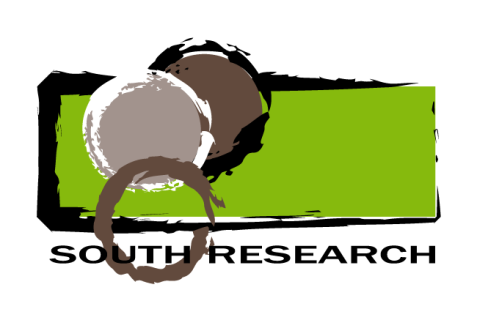 South Research CVBA - VSO
Leuvensestraat 5/2
B - 3010    Kessel - Lo
Belgium
T +32 (0) 16 49 83 16
F +32 (0) 16 49 83 19
BE 0429 809 077
RPR Leuven

www.southresearch.be	
info@southresearch.be